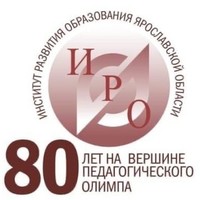 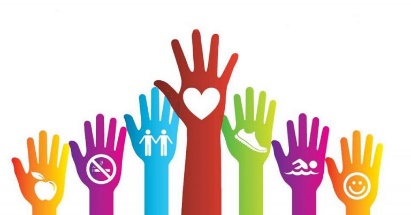 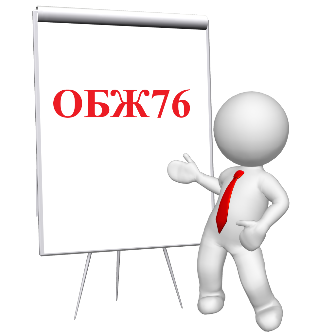 Культура безопасности жизнедеятельности
или почему нужно изучать ОБЖ
Необходимо добиться понимания того, что классическое понятие «культурный человек» должно быть дополнено характеристикой безопасности его поведения и поступков. Это будет одним из условий того, что изучение и преподавание учебного предмета «ОБЖ» в образовательных организациях, обеспечивая необходимый базовый уровень культуры безопасности жизнедеятельности………..
Перфилов Владимир Павлович
ст. преподаватель Центра социального воспитания ГАУ ДПО ЯО «Институт развития образования»
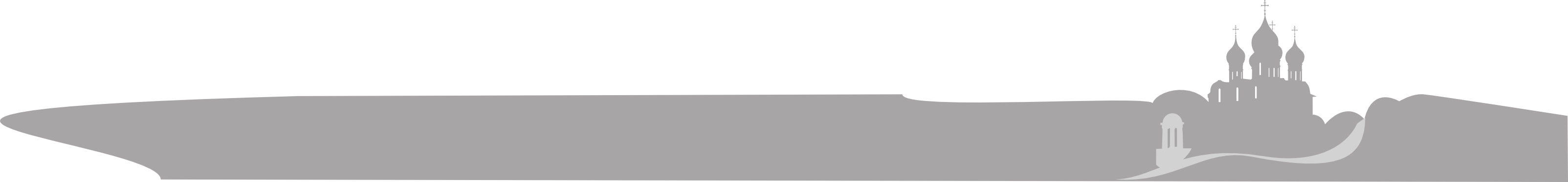 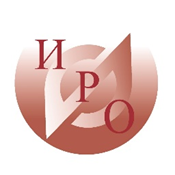 Школьные уроки по Основам безопасности жизнедеятельности (ОБЖ) решили разнообразить, дополнив блоками о мошенничестве, деструктивном поведении в социальных сетях и угрозе игромании. Об изменениях в программе по предмету рассказал министр просвещения Сергей Кравцов, передает «Интерфакс».
Ранее первый заместитель председателя комитета Госдумы по образованию и науке Олег Смолин порассуждал о судьбе ОБЖ «Первое, я бы сократил объем ОБЖ, учитывая перегруженность школьников. Второе, я бы придал ему сугубо практическую направленность», — сказал он. Депутат также предложил в рамках ОБЖ проводить военно-учебные сборы в школах, которые, как правило, проводятся летом.
6 сентября 2020 г. эксперты назвали ОБЖ самым бесполезным и устаревшим уроком в школе. «Лишний предмет — в том виде, в котором его преподают в общеобразовательной школе», — заявила HR-специалист Зулия Лоикова. По ее мнению, ОБЖ можно преподавать факультативно и в новых форматах: например, приглашать специалистов из экстренных служб, чтобы они поделились опытом. Профессор ВШЭ Ирина Абанкина в свою очередь заметила, что дети не должны сидеть за партой на уроке ОБЖ, обучение должно быть практико-ориентированным.
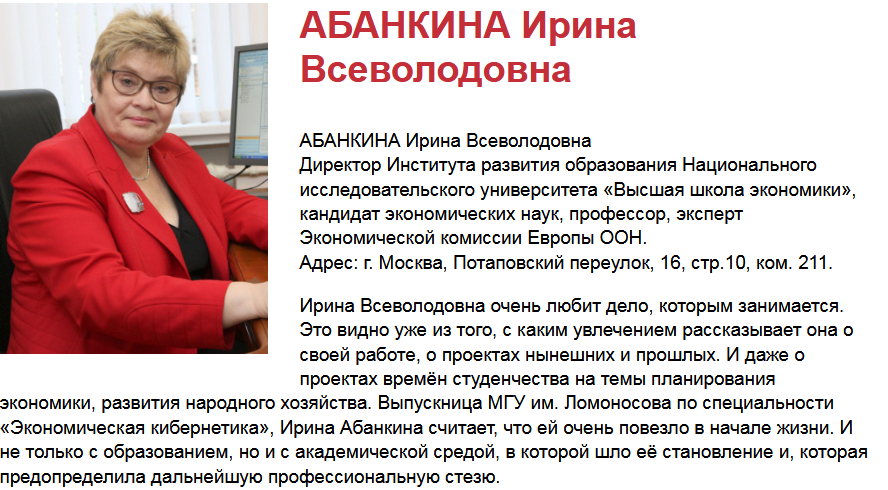 HR-специалист Зулия Лоикова
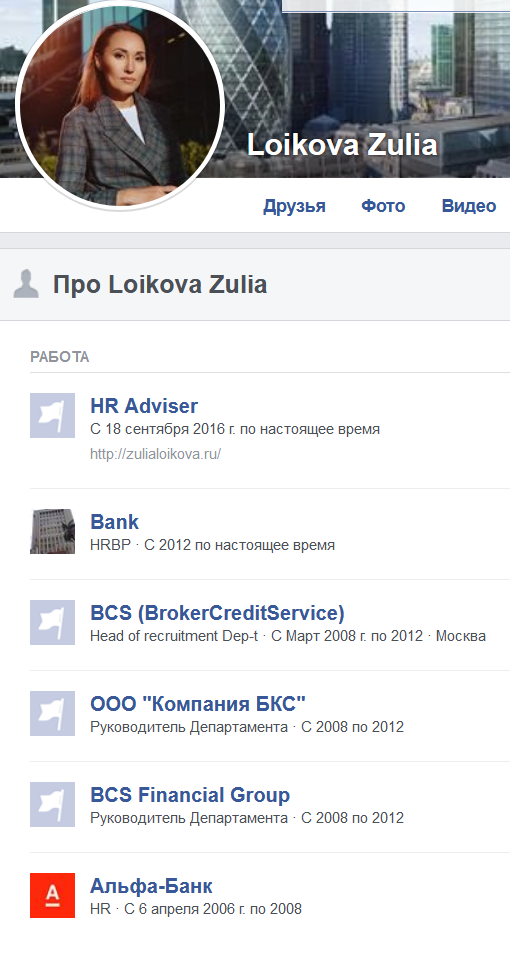 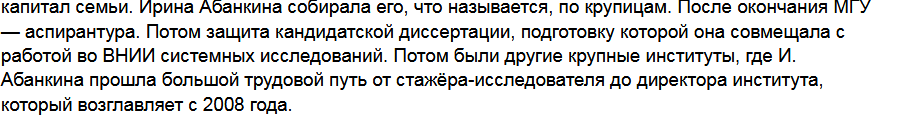 Образование: London Metropolitan University (Master of Arts HR Strategy)
Я спросила у девочки-семиклассницы, что они изучают по программе ОБЖ? «Смерчи, лавины, землетрясения», — без запинки ответила школьница. Часто ли на ваш город, уважаемые читатели, обрушивались смерчи? Лавины? Землетрясения? Или всё-таки дети чаще гибнут от шальных автомашин, пожаров, в результате прогулок по тёмным паркам, в полынье на хрупком весеннем льду, их выносит на дорогу при катании с «ватрушек»… Входят ли эти случаи в программу ОБЖ? Если да, проходят ли они через сердце ребенка? Или их записывают в виде таблицы в тетрадку? Почему дети продолжают гибнуть и зачем нужен предмет «Основы безопасности жизнедеятельности», если он не спасает жизни детей?!
— Светлана Потапова собственный корреспондент «Учительской газеты»
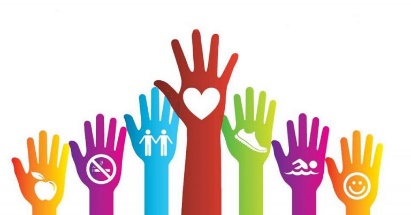 Работаю почти год преподавателем-организатором ОБЖ, а также совмещаю с должностью учителя физической культуры и педагога-организатора. Одна из проблем — моральное устаревание некоторых программ. На примере ОБЖ: детям давно пора изучать кибербезопасность, безопасность в интернет-пространстве, способы психологической защиты, однако по программе они до сих пор изучают опасность радиации и отравления химическими веществами.
— Виталий Щинников преподаватель ОБЖ
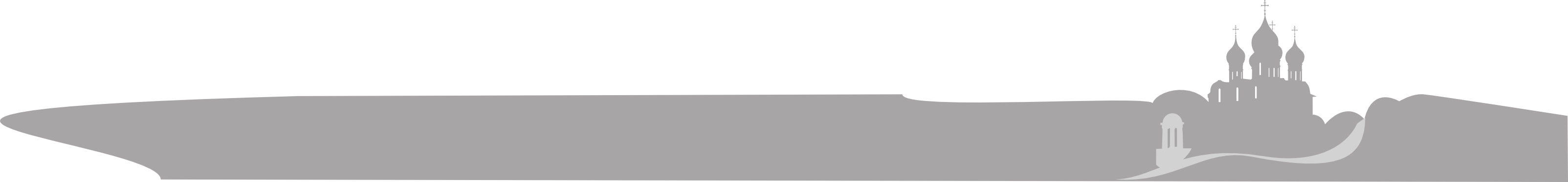 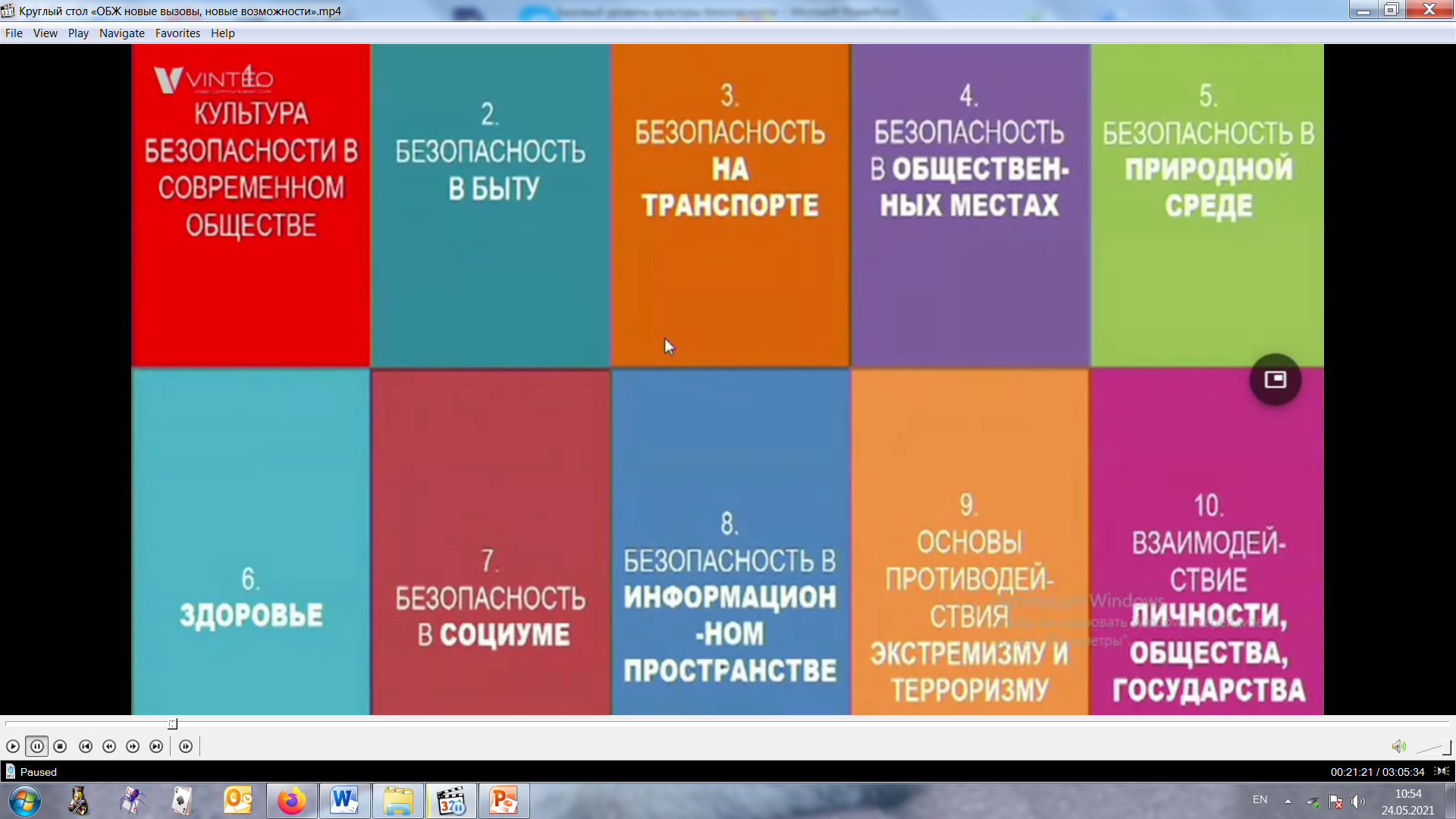 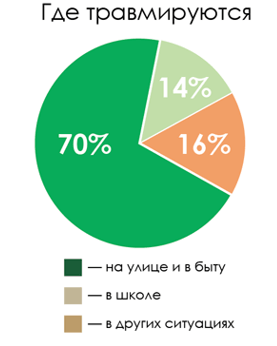 На первое место эксперты ставят смертность детей в ДТП
За 7 месяцев 2021 г. произошло 8 916 ДТП с участием детей, в которых погибли 316 детей и 9 724 пострадали
Второе место - выпадение из окон
за прошлый год в Московской области из окон выпало 86 детей, 16 из них – не выжили.
Третье - утопление
С начала лета 2021 года в России на водоемах произошло 1,6 тысяч несчастных случаев. 358 человек спасателям удалось вытащить, погибли 995 человек, включая 208 детей
На четвертое место эксперты поставили пожары
За три месяца 2021 года в России при пожарах погибло 108 детей
На пятое – отравление лекарствами и бытовой химией
Ежегодно в отделения реанимации и интенсивной терапии лечебно-профилактических учреждений Московской области поступает около 650 детей с острыми отравлениями химической этиологии.
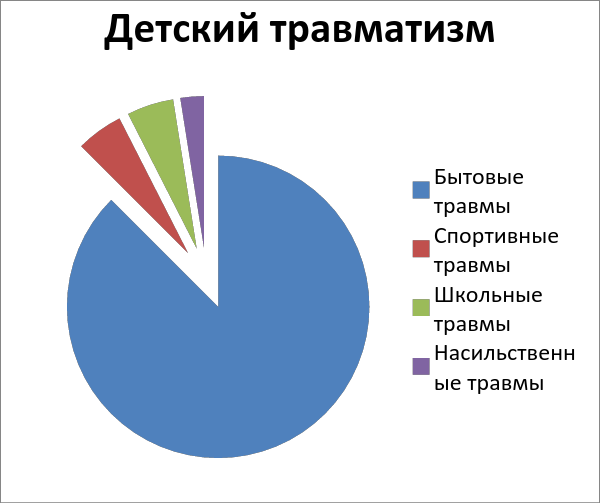 Первая опасность – падение из ОКНА
Вторая - велосипеды, ролики, скейтбордов, гироскутеров и другие новомодные устройства
Третья – качели, «тарзанка»
Четвертая – костры, обращение с огнем
Пятая – вода, в т.ч в бочках, баках
Шестая  – отравления ядовитыми растениями: клещевиной, беленой, дурманом.
Седьмая  – отравления ядовитыми растениями: клещевиной, беленой, дурманом.
Восьмая – укусы собак
Девятая  – электрические приборы, особенно неисправные
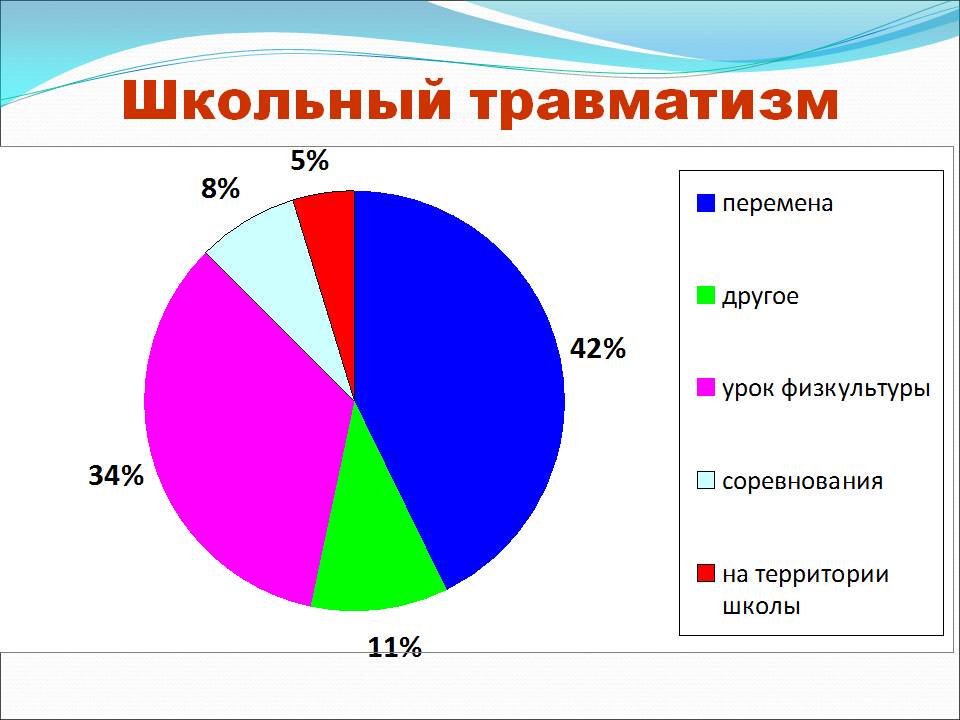 10 опасных увлечений подростков
Руфинг - прогулки по крышам
Скайуокинг - покорение самых высоких точек в городе без специального снаряжения
Диггерство - спуск и изучение подземных коммуникаций (шахты метро, бомбоубежища и так далее)
Сталкерство - посещение и изучение заброшенных мест
Зацепинг – проезд вне салона электрички или трамвая (на крыше, на подножке)
Планкинг – это модный флешмоб - лечь в необычном месте лицом вниз и заснять это на фото или видео.
Бейскламбинг – подъем на большую высоту без страховки.
Бейсджампинг – прыжки с высоты в несколько сотен метров со специальным парашютом.
Паркур – «рациональное» перемещение и преодоление попадающихся на пути препятствий, множество довольно сложных и опасных трюков: кувырки, прыжки с опорой на руки.
Акрострит - уличная акробатика, предполагающая выполнение довольно сложных и опасных трюков: стойка на голове, прыжки с возвышенностей, сальто
Собачий кайф» «- намеренное перекрытие доступа кислорода к мозгу для получения «кайфа»